The Black Watch Castle and Museum
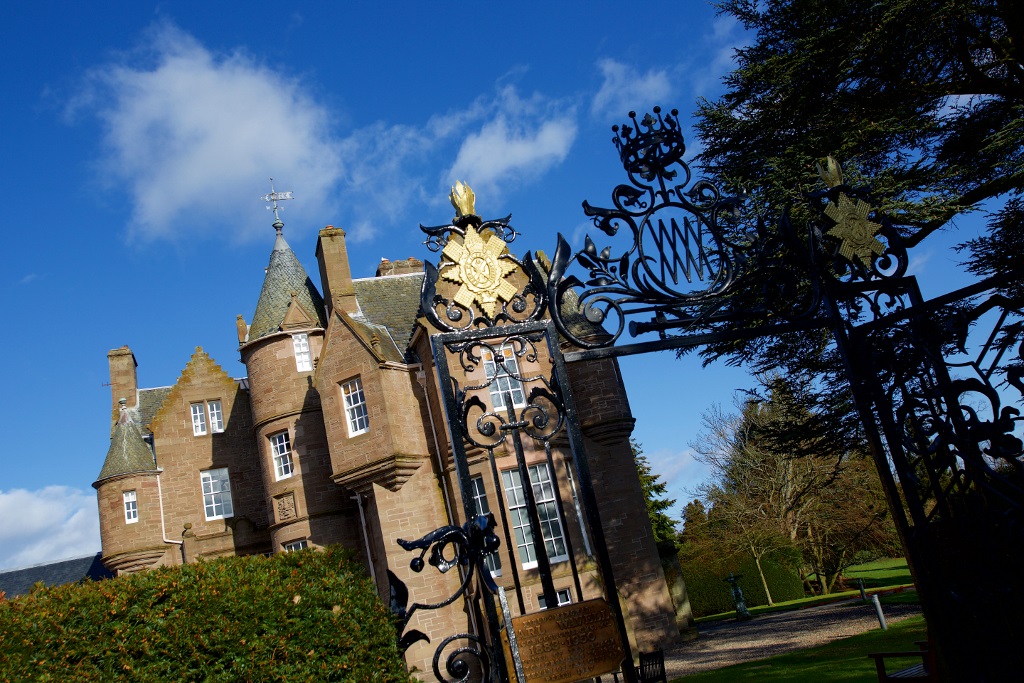 The Hauntings
1st July – 12th November 2023
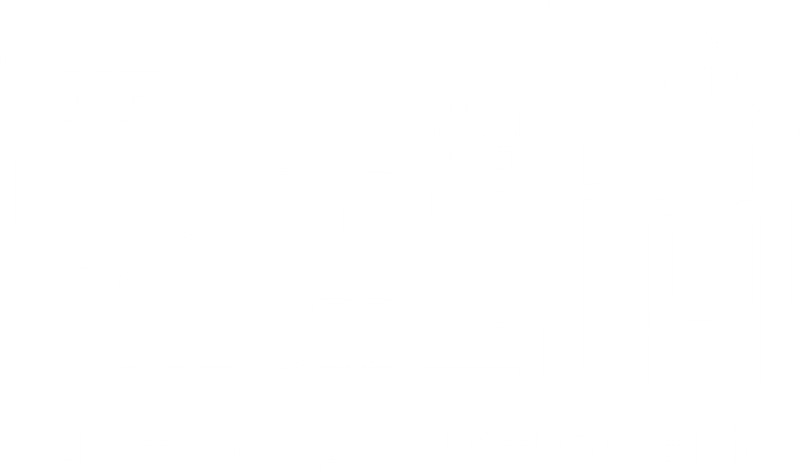 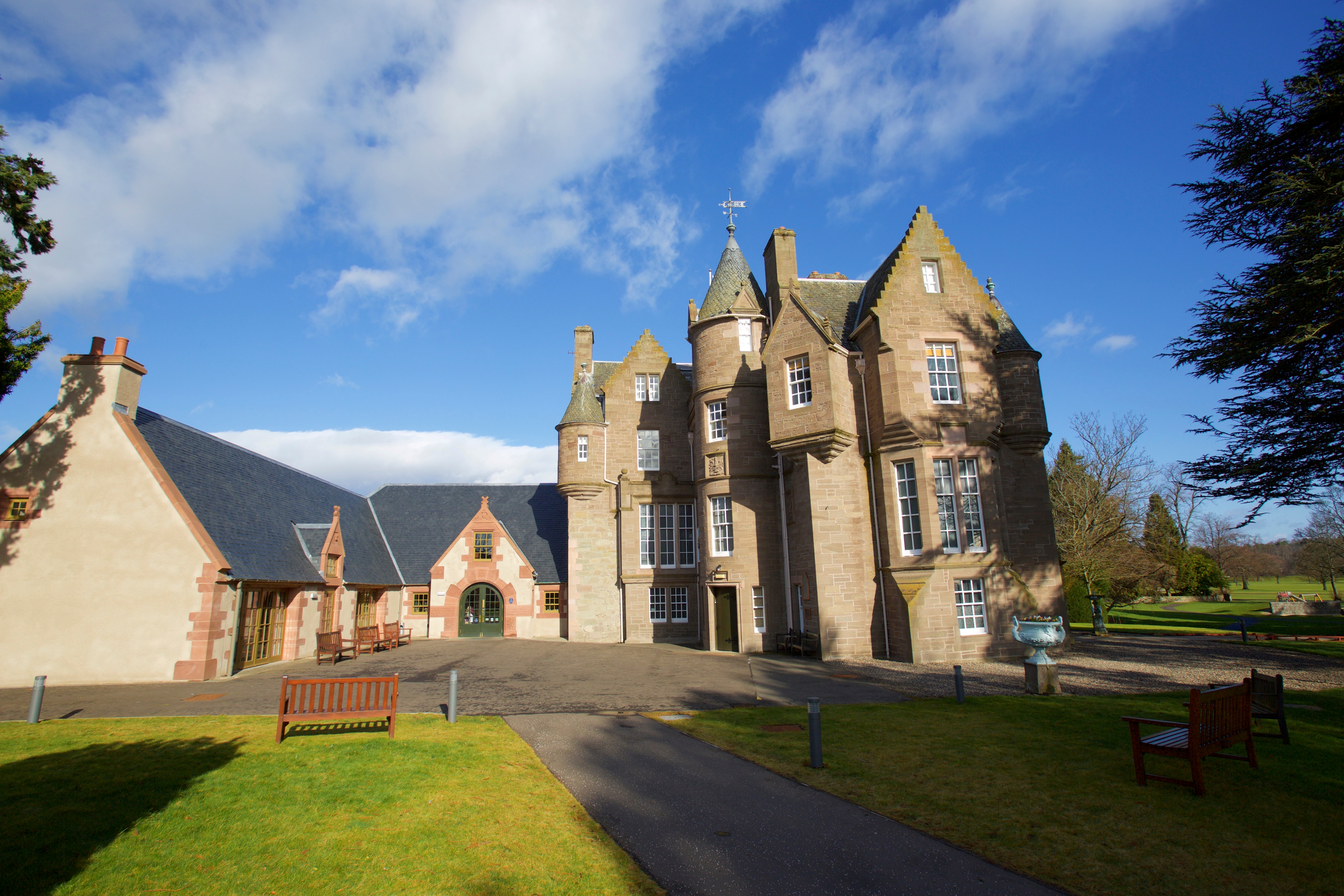 The Hauntings
1 July – 12 November 2023
[Speaker Notes: ABOUT US:]
Something BIG is coming to Perth this Summer!
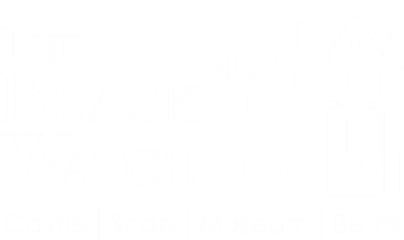 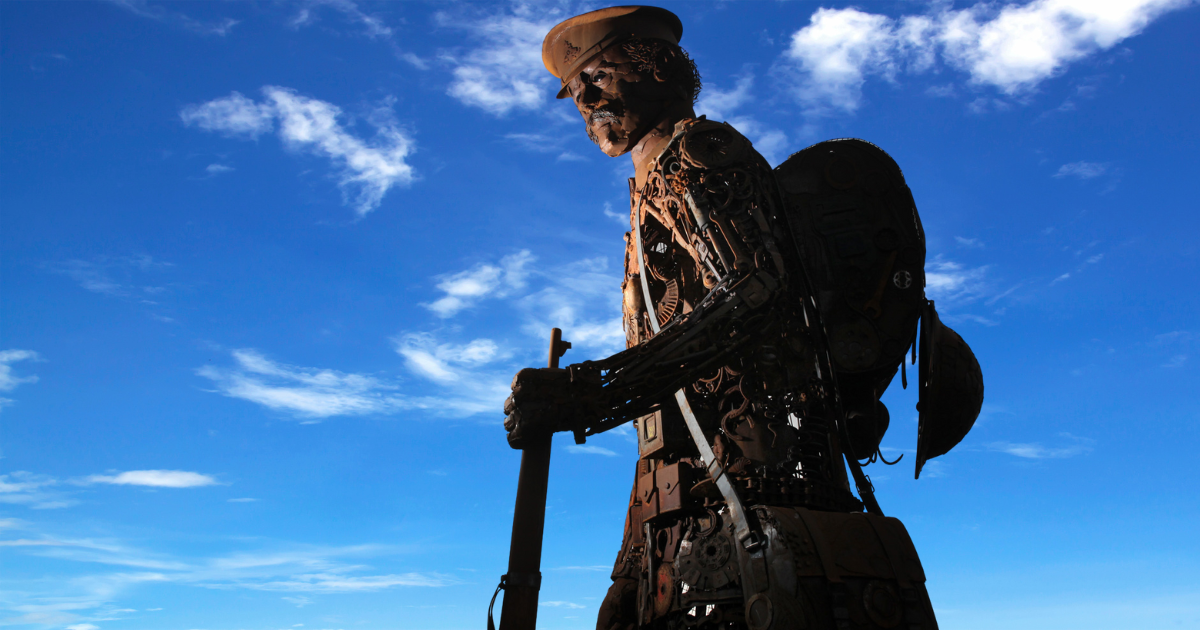 The Black Watch Castle and Museum
1 July – 12 November 2023
1st July to 31st August   
Culture in the community

1st September to 31st October 
The impact of conflict

1st November to 12th November 
Remembrance and commemoration
[Speaker Notes: Our Themes]
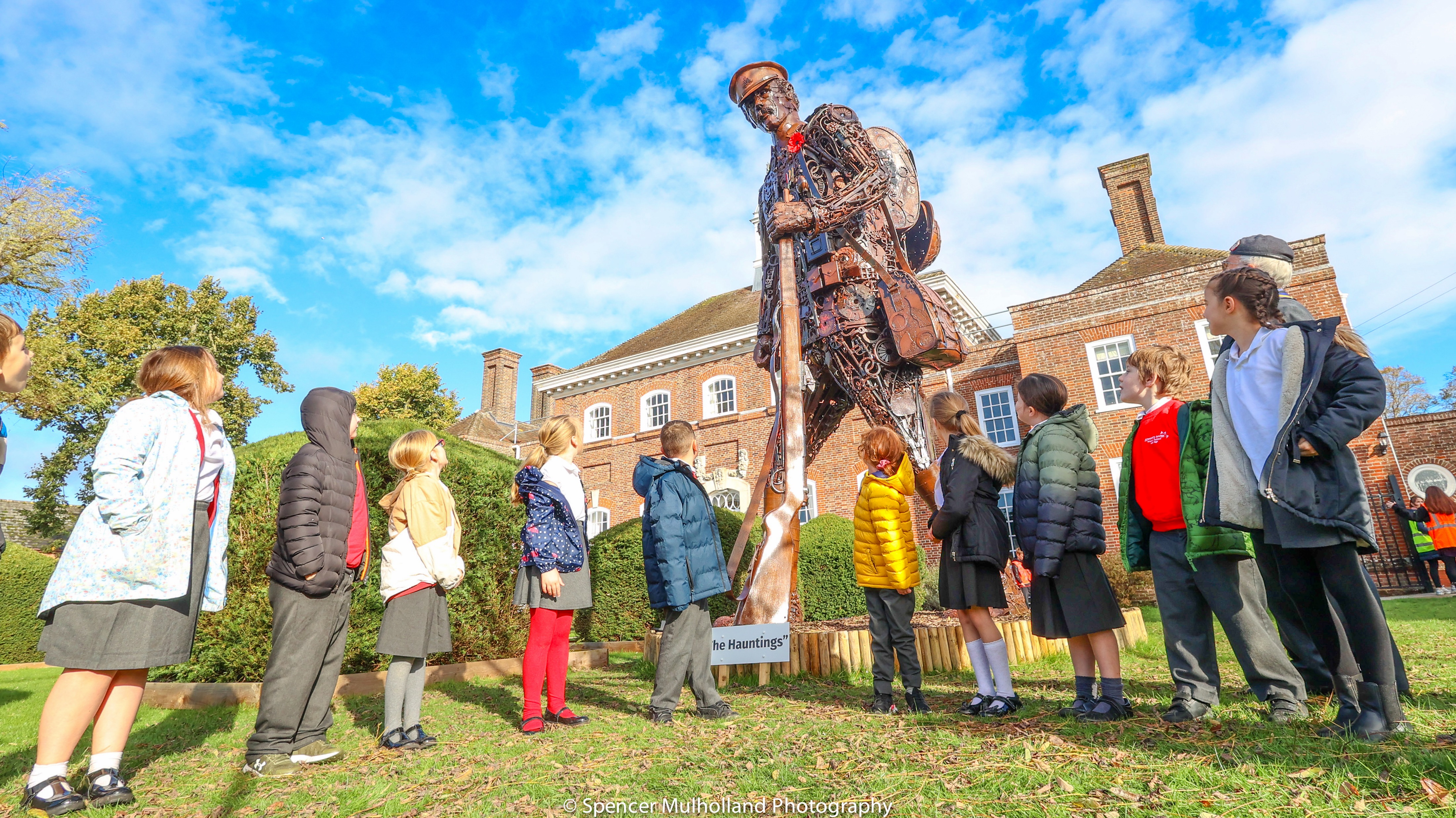 The Black Watch Castle and Museum
1 July – 12 November 2023
1st July to 31st August   
Culture in the community

1st September to 31st October 
The impact of conflict

1st November to 12th November 
Remembrance and commemoration
[Speaker Notes: Our Themes]
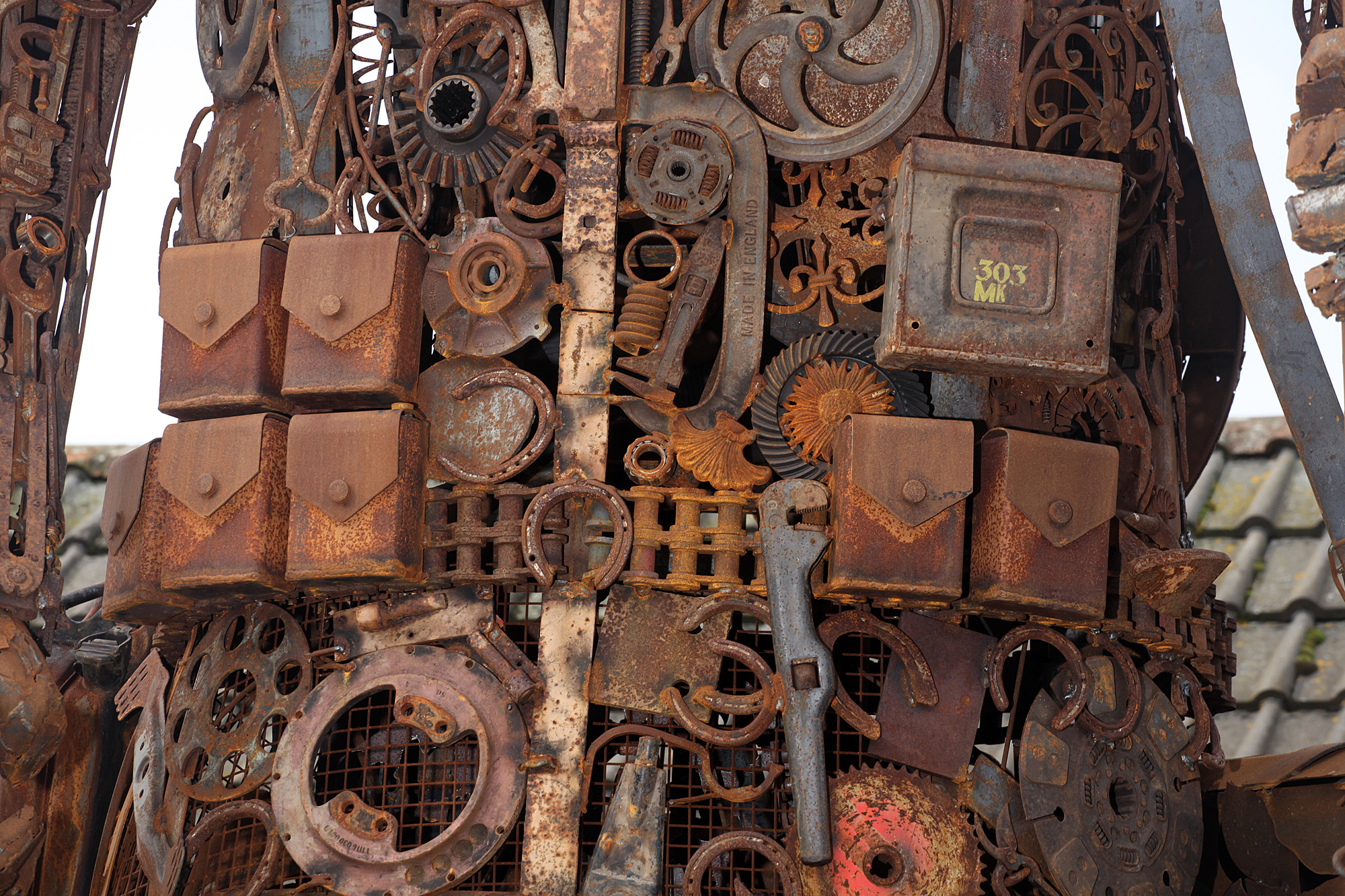 The Black Watch Castle and Museum
1 July – 12 November 2023
1st July to 31st August   
Culture in the community

1st September to 31st October 
The impact of conflict

1st November to 12th November 
Remembrance and commemoration
[Speaker Notes: Our Themes]
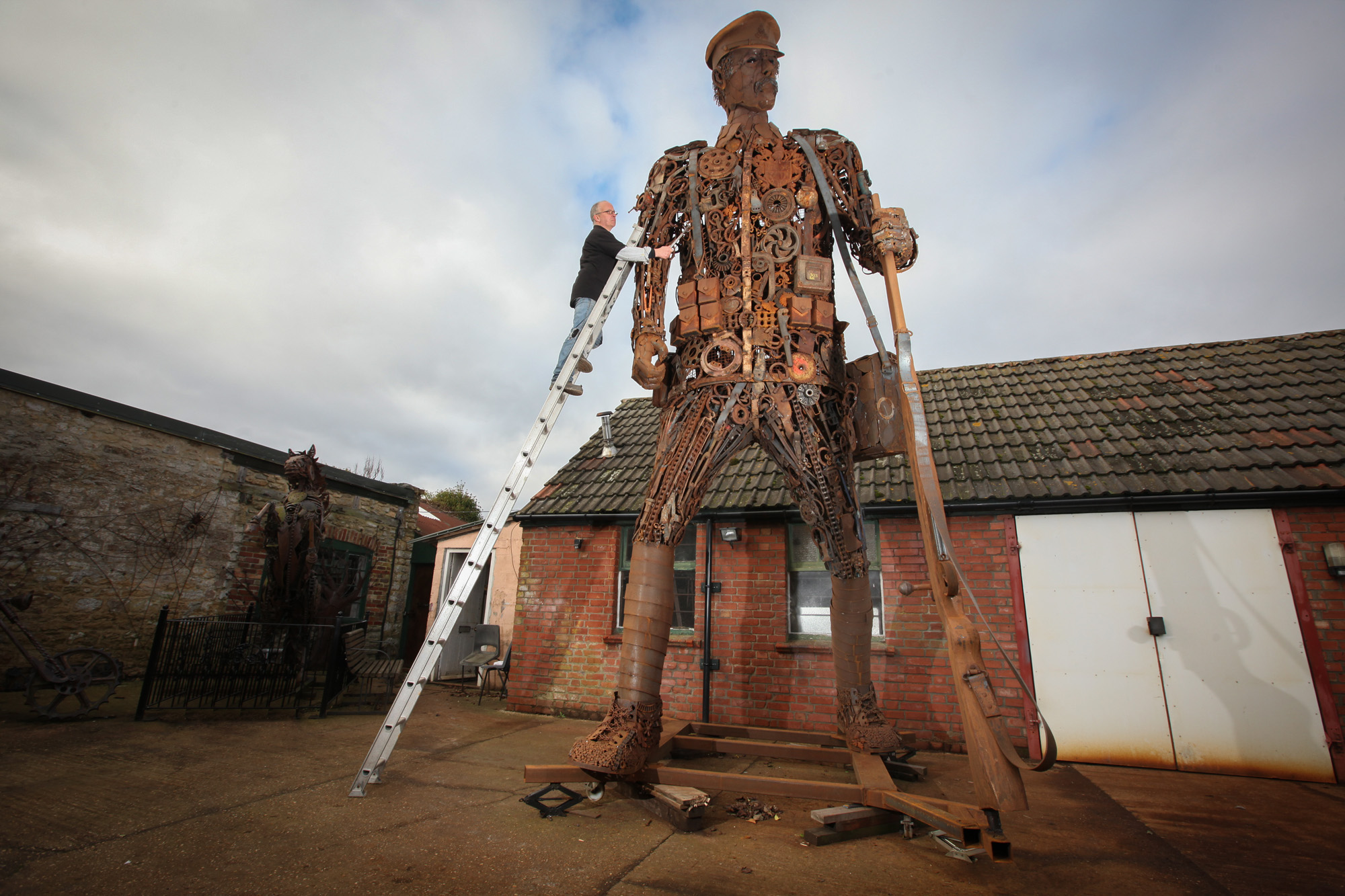 The Hauntings
His Travels
[Speaker Notes: About The Hauntings]
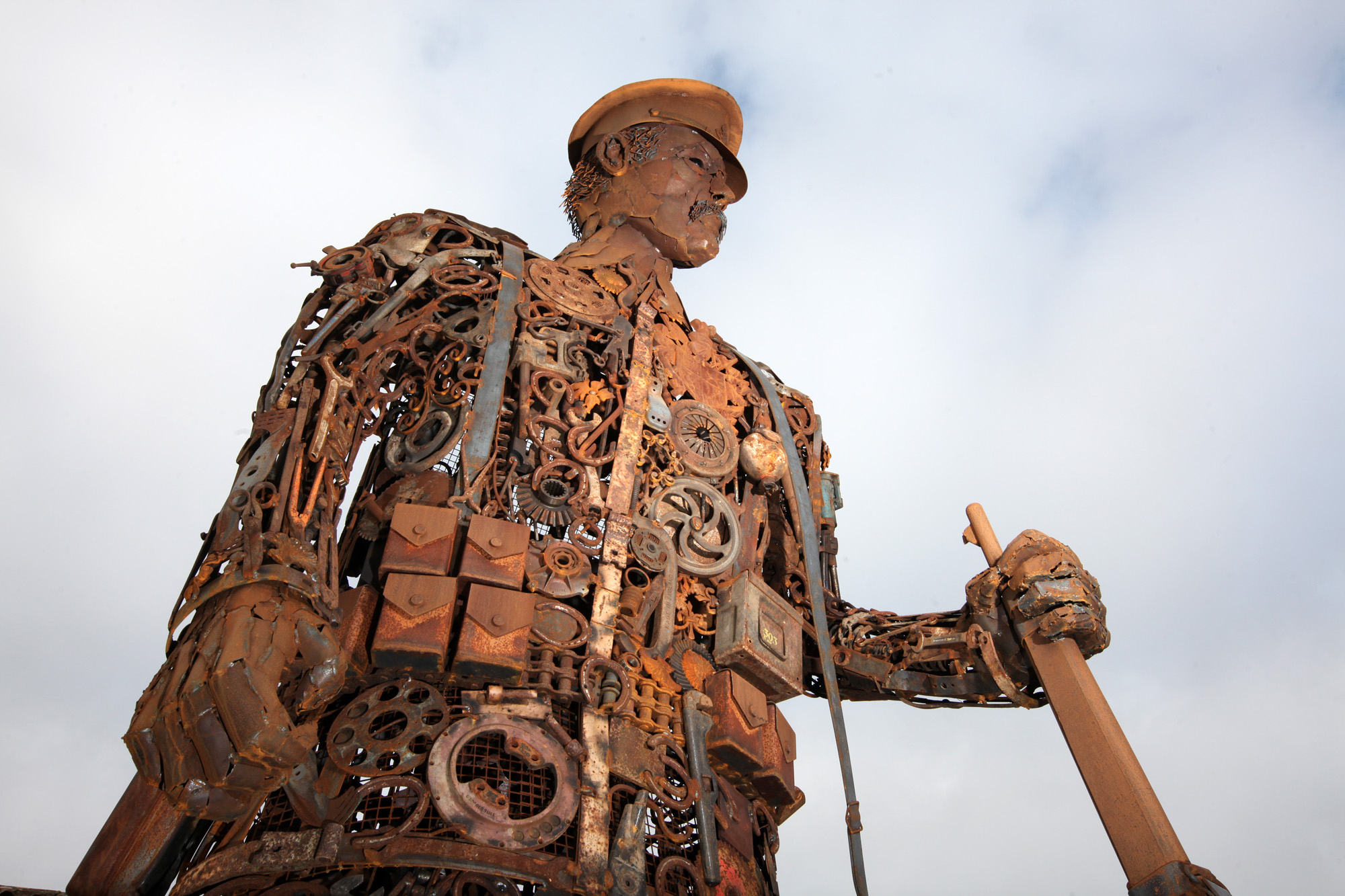 The Hauntings
His Travels
[Speaker Notes: About The Hauntings]
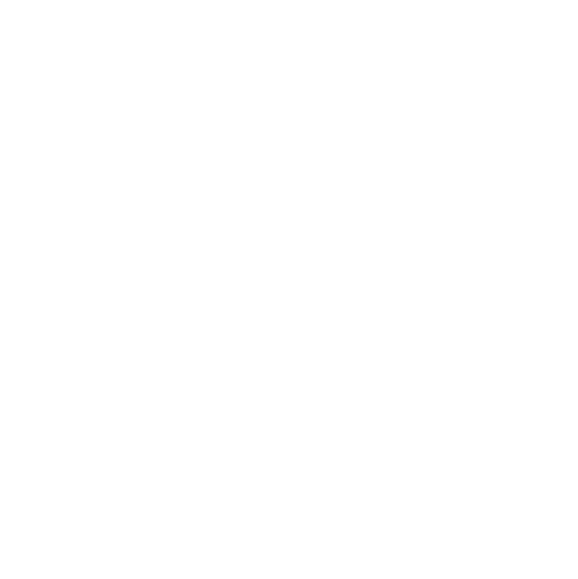 Linda Campbell |Department Head | Finance01738 638152 Ex 210
linda@theblackwatch.co.uk

Leanor Blackhall| Marketing and Commercial Executive
01738 638152 Ex 212
leanor@theblackwatch.co.uk